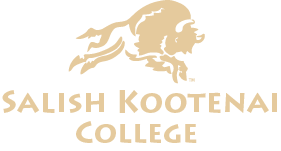 Advancing Healthy and Sustainable Diets for All
Lesson 9: Interacting with your Food Environments
With Ian Issaia McRyhew
Lesson 8: Food Environments
demonstrate the role of the food environment in influencing food and beverage choices 
provide cooking demonstrations that help busy families on the go
provide introductory skills, information, and self-efficacy to facilitate positive interactions with the food environment 
inspire consumer advocacy for a healthy and sustainable food environment and food system
First
Second
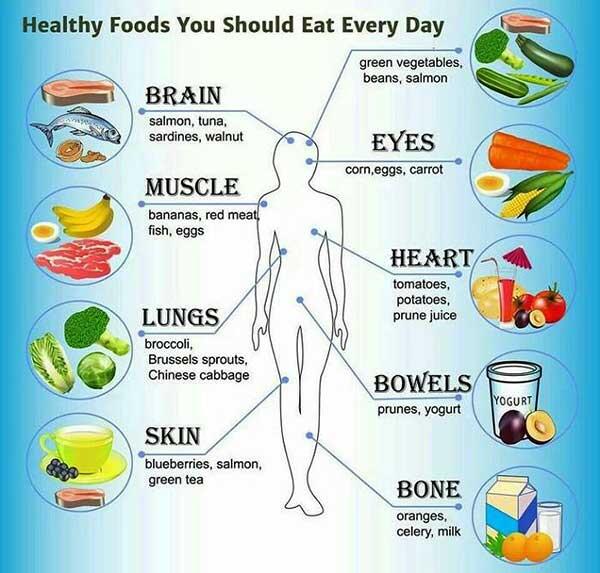 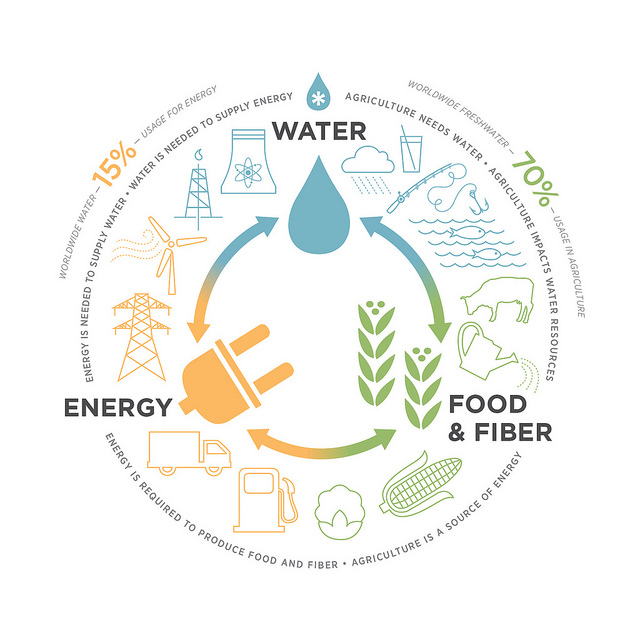 Third
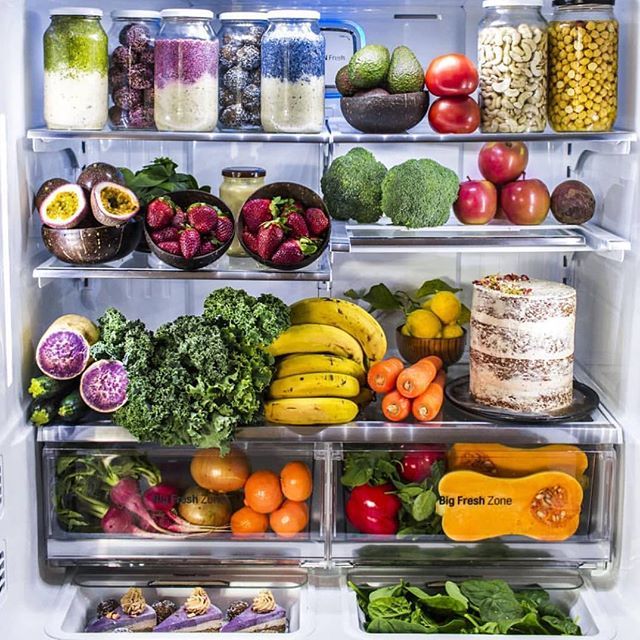 https://twitter.com/dailyhealthtips/status/478220575815786496
https://mundellassociates.com/science-environment/innovative-performance-optimization-of-food-water-energy-system-simulation-agro-ibis/
https://www.pinterest.com/pin/295689531781019507/
https://www.anh-academy.org/
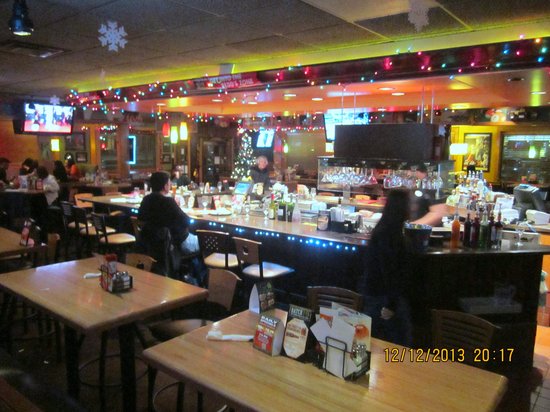 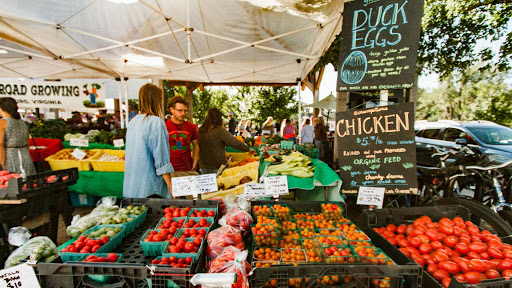 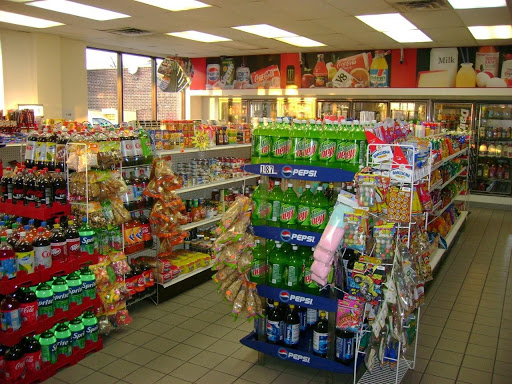 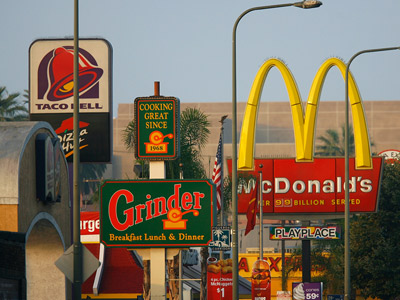 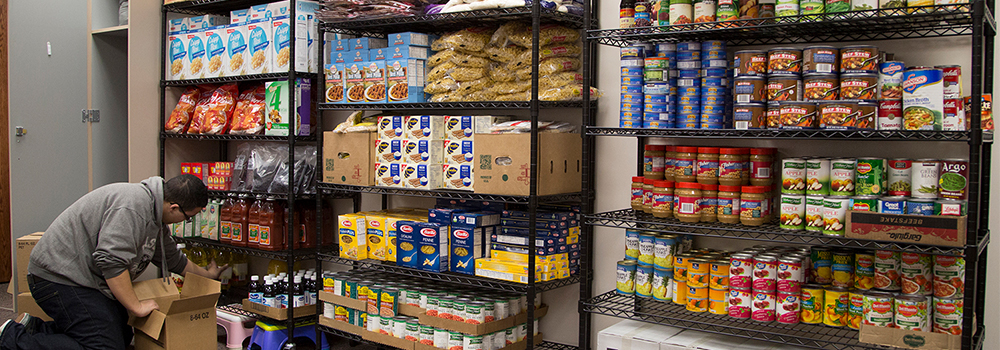 When Humans Quit Hunting And Gathering, Their Bones Got Wimpy
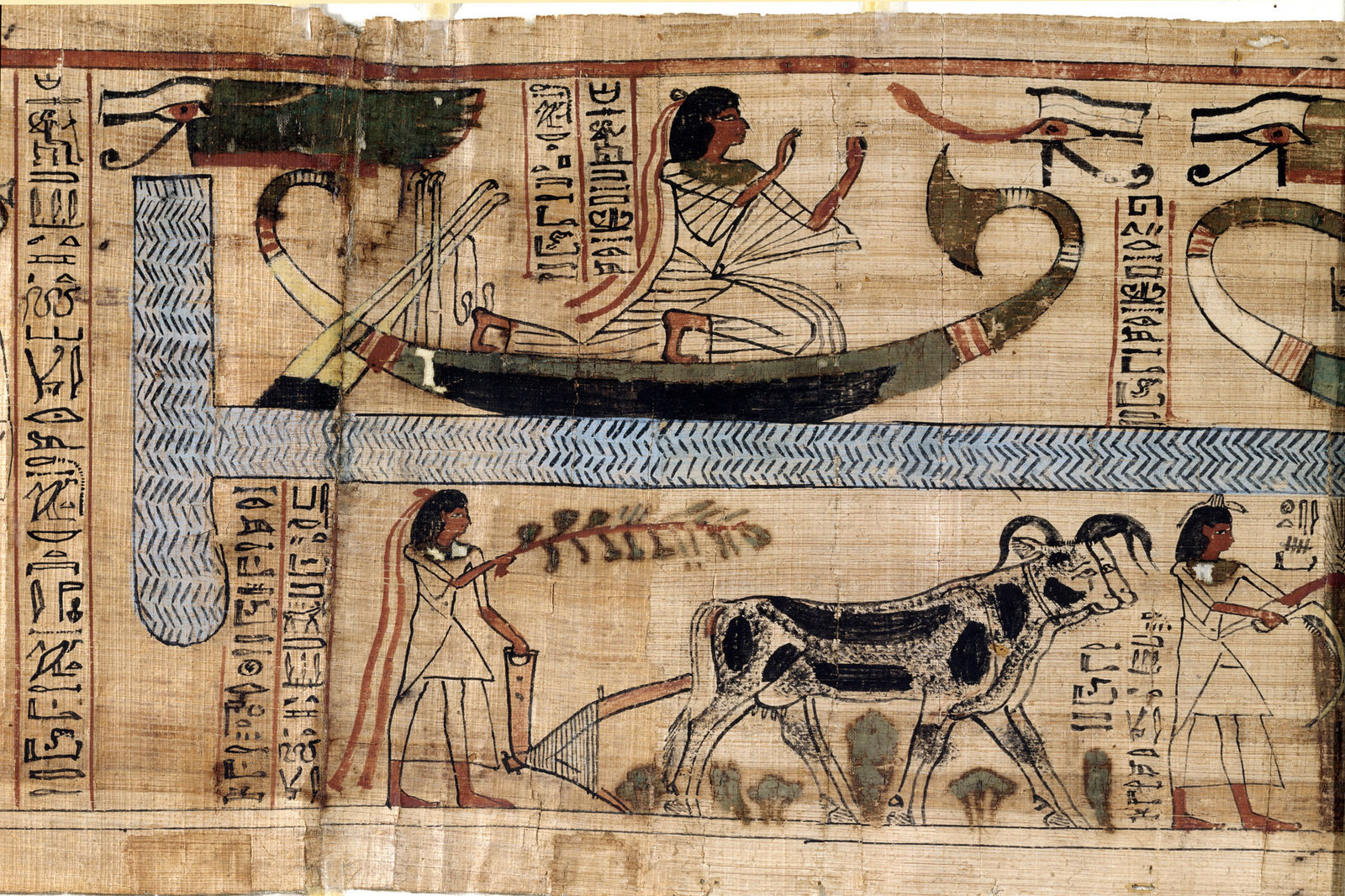 Farming helped fuel the rise of civilizations, but it may also have given us less robust bones.


Leemage/UIG via Getty Images
https://www.npr.org/sections/health-shots/2014/12/22/372441550/when-humans-quit-hunting-and-gathering-their-bones-got-wimpy
THE FOOD ENVIRONMENT
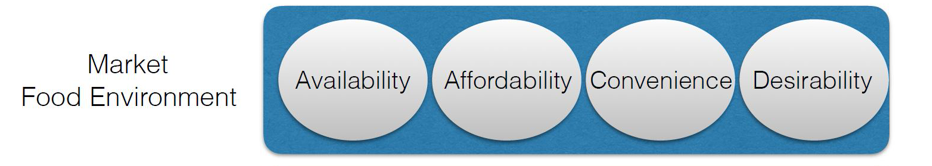 When choosing which foods to eat- availability, affordability, convenience, and desirability of foods in certain settings influences our decision-making.
Grocery shopping
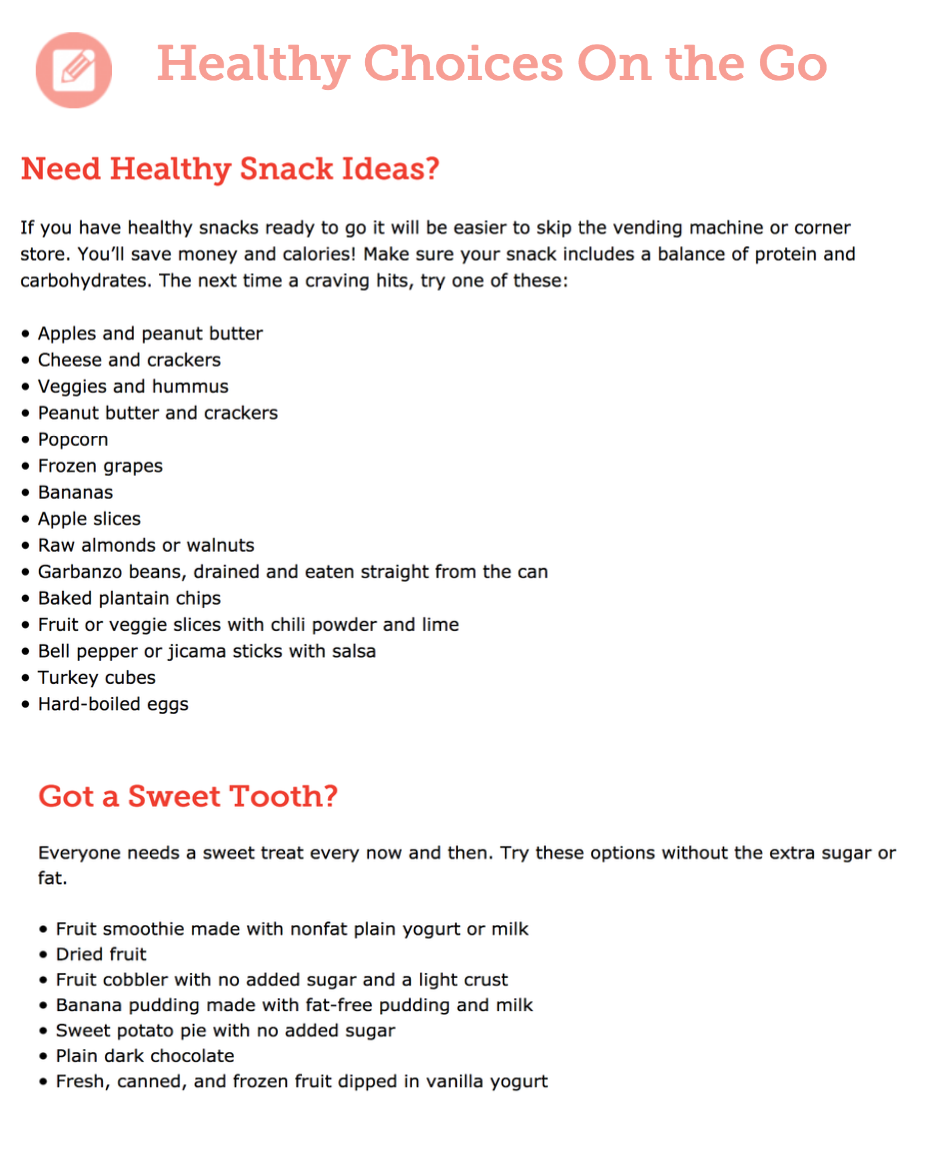 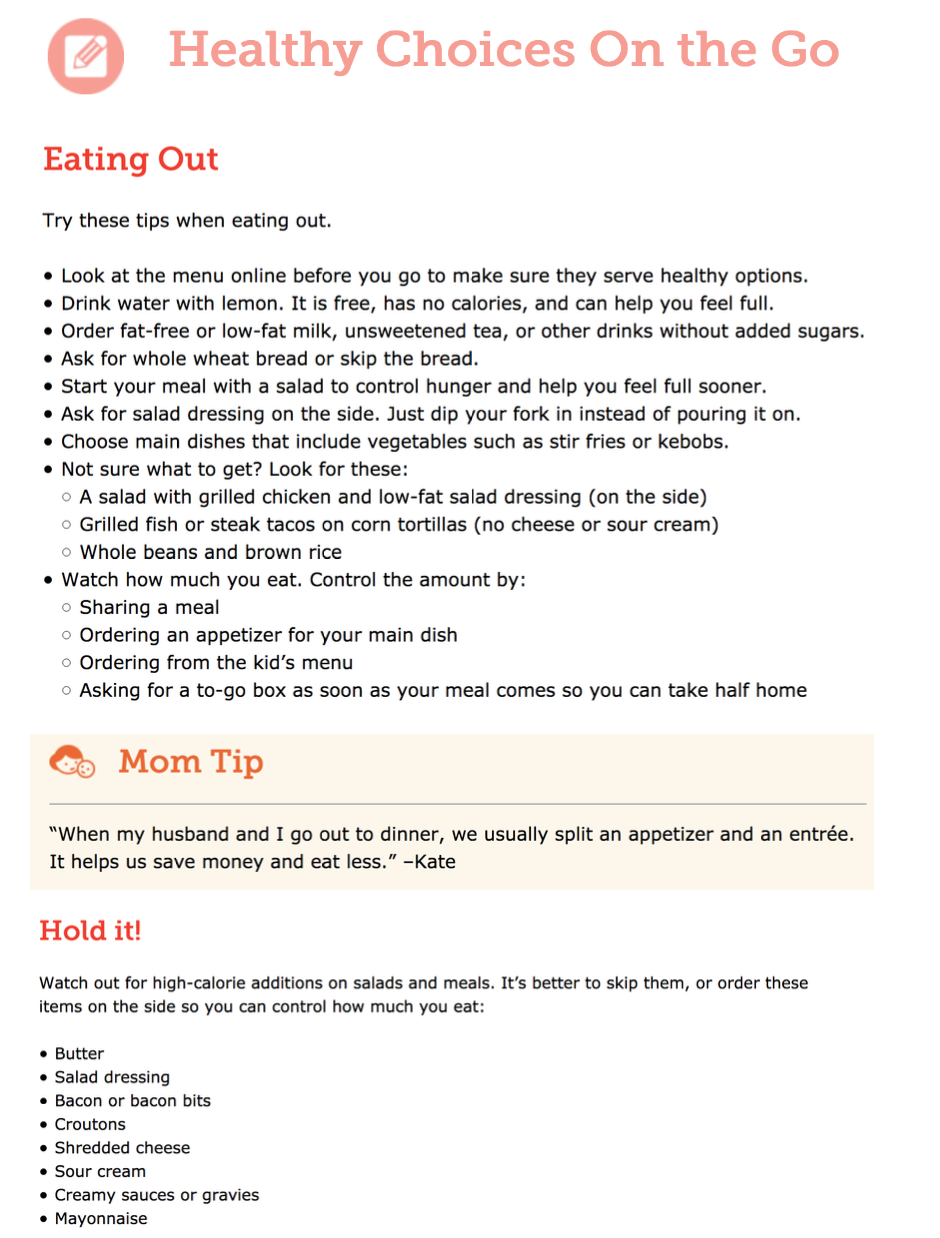 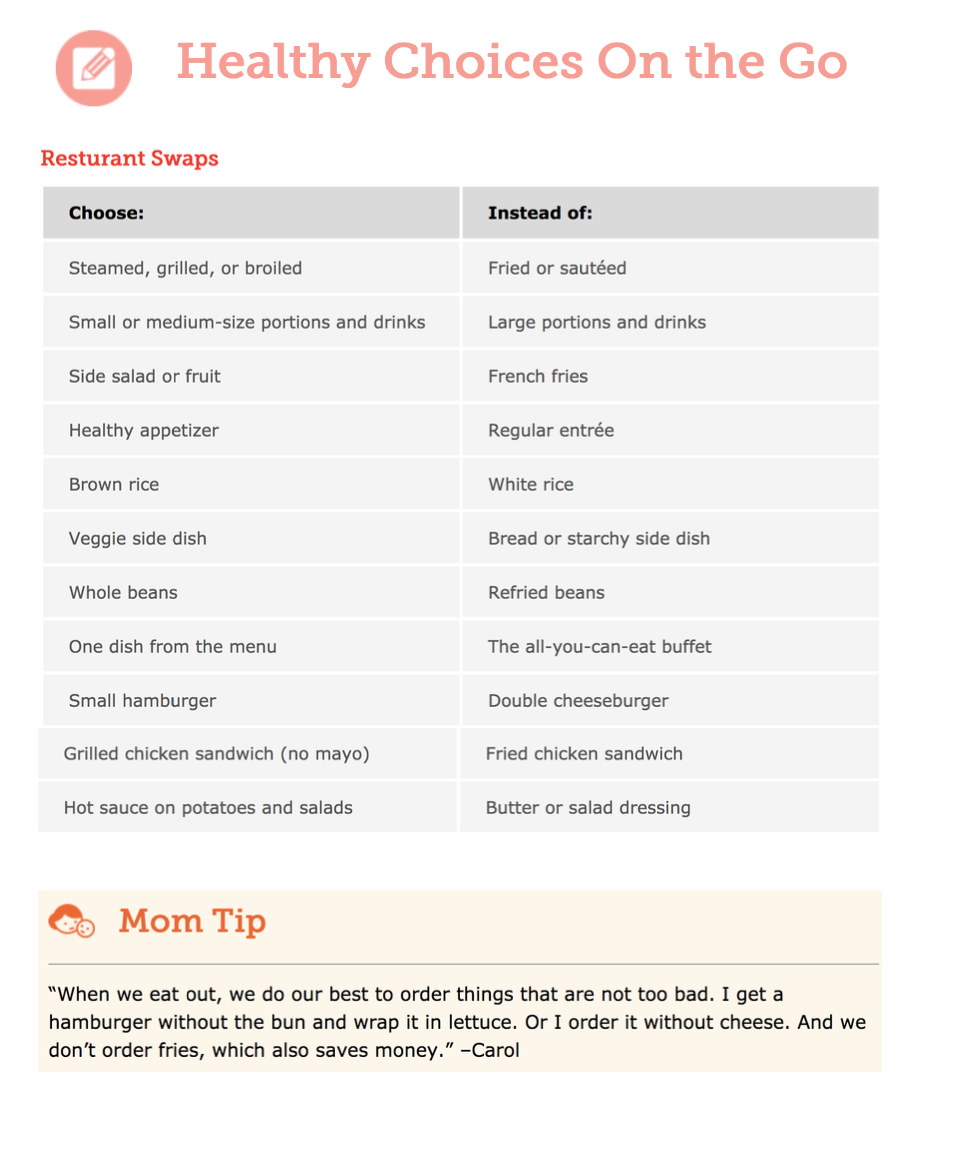 Eating OuT
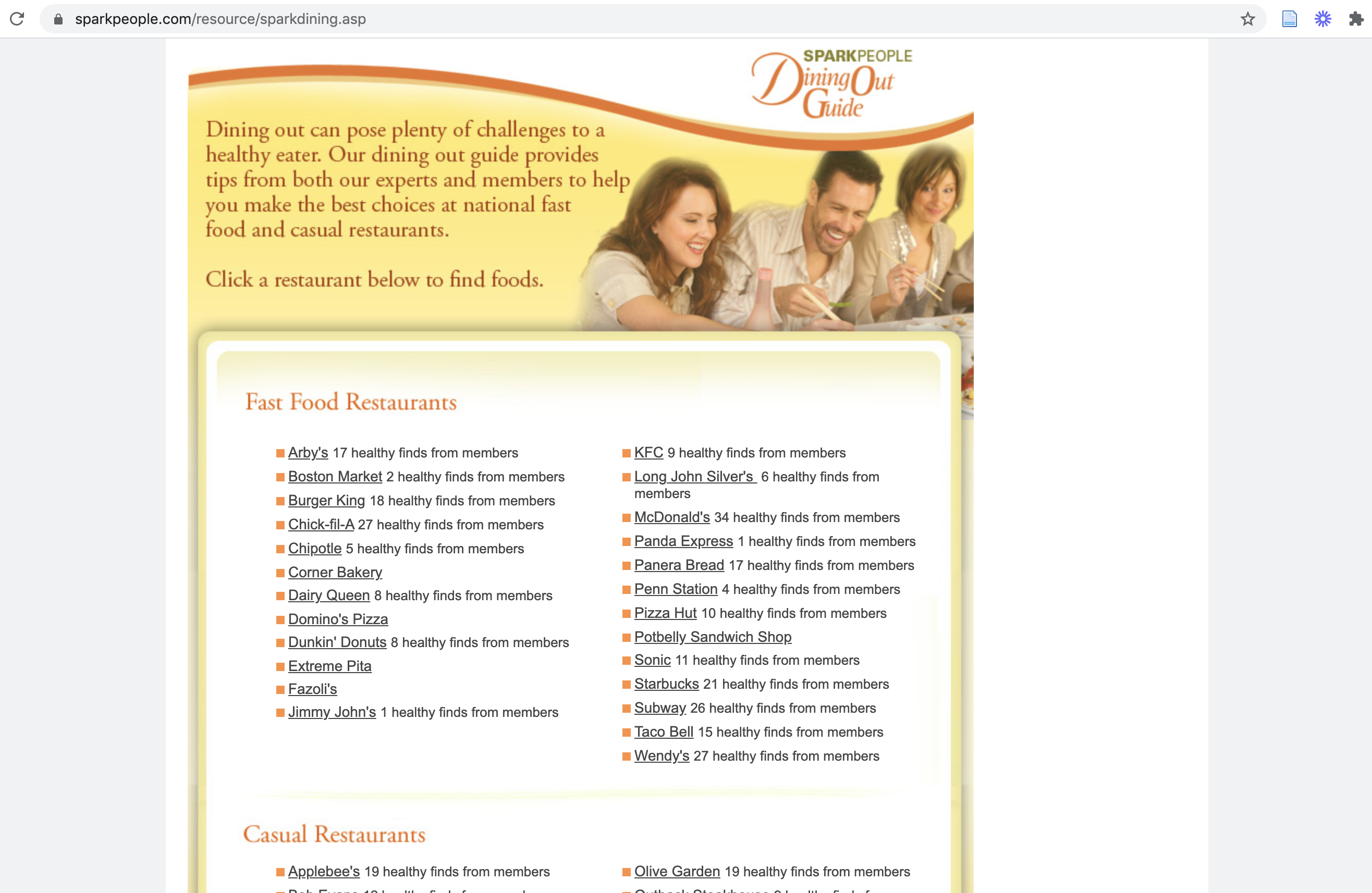 https://www.sparkpeople.com/resource/sparkdining.asp
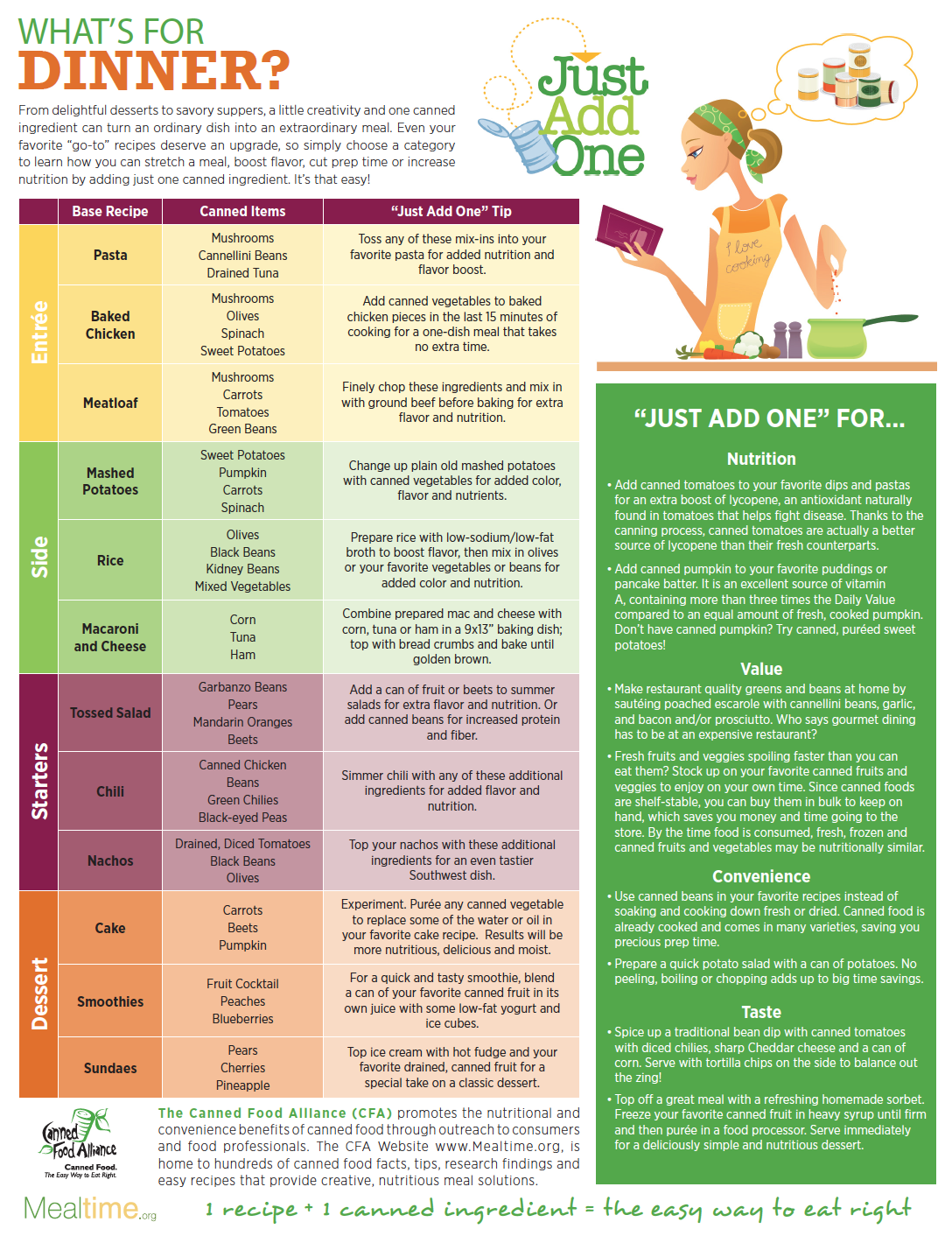 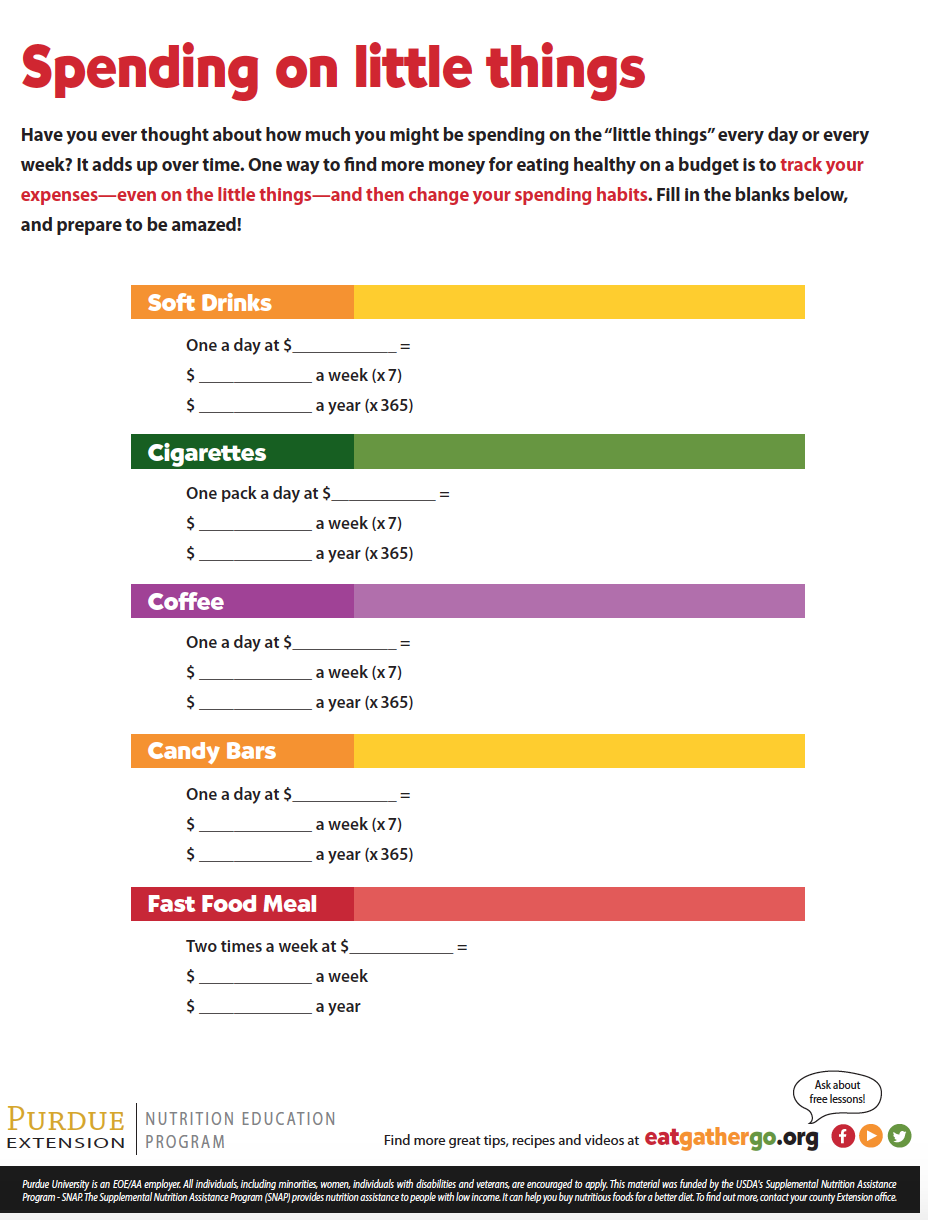 Shopping on a budget
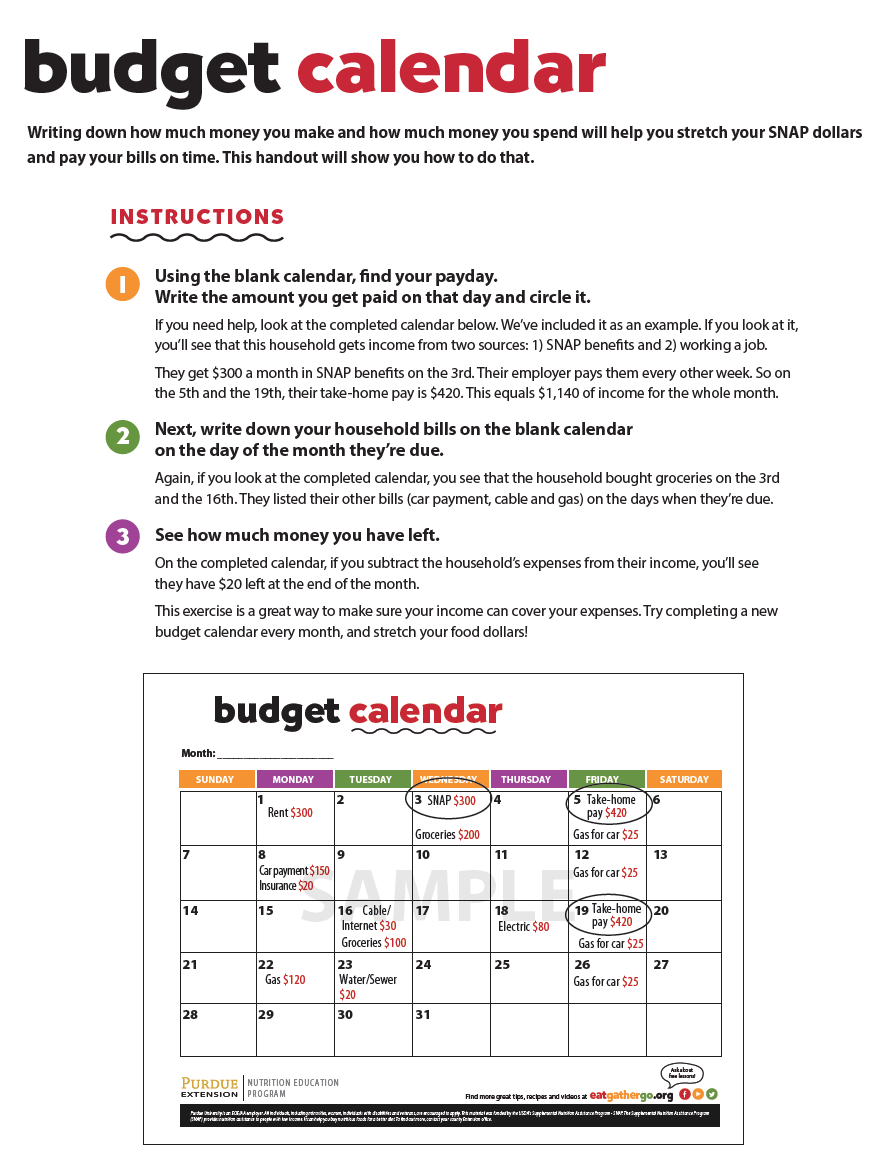 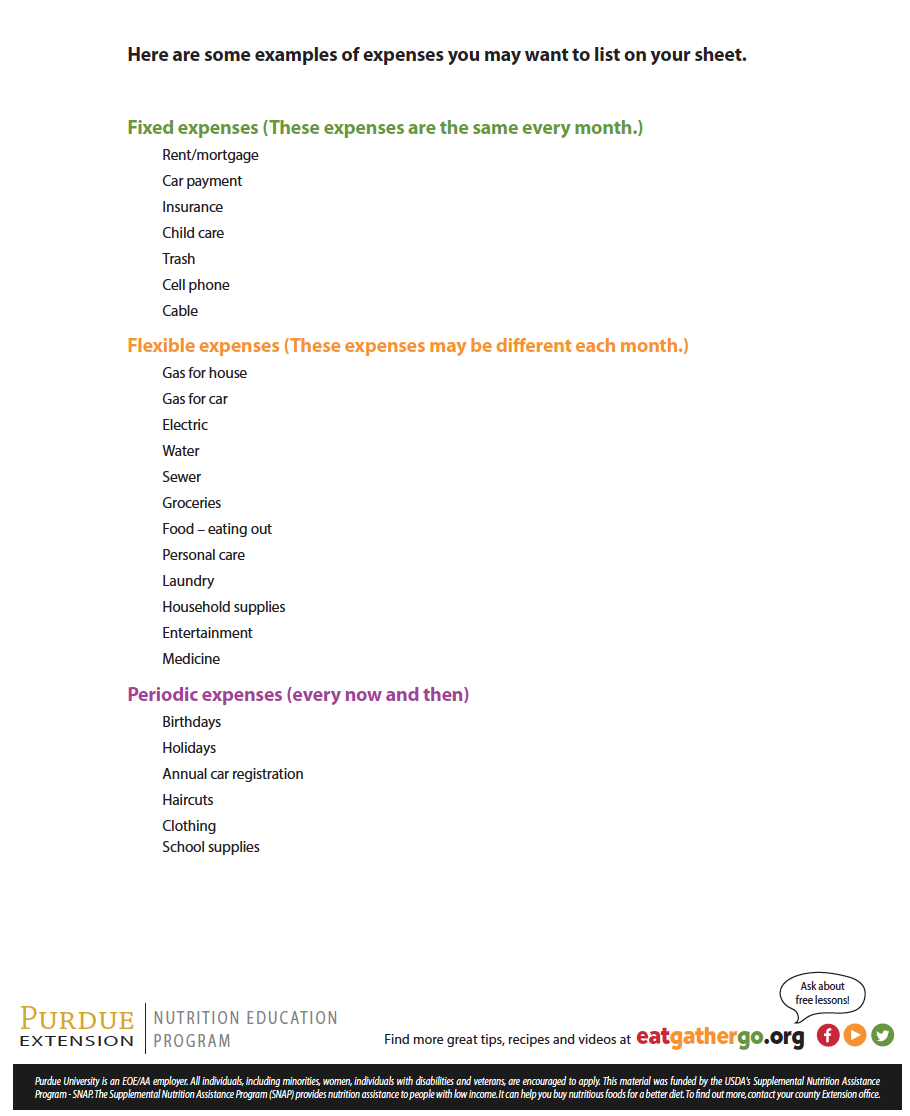 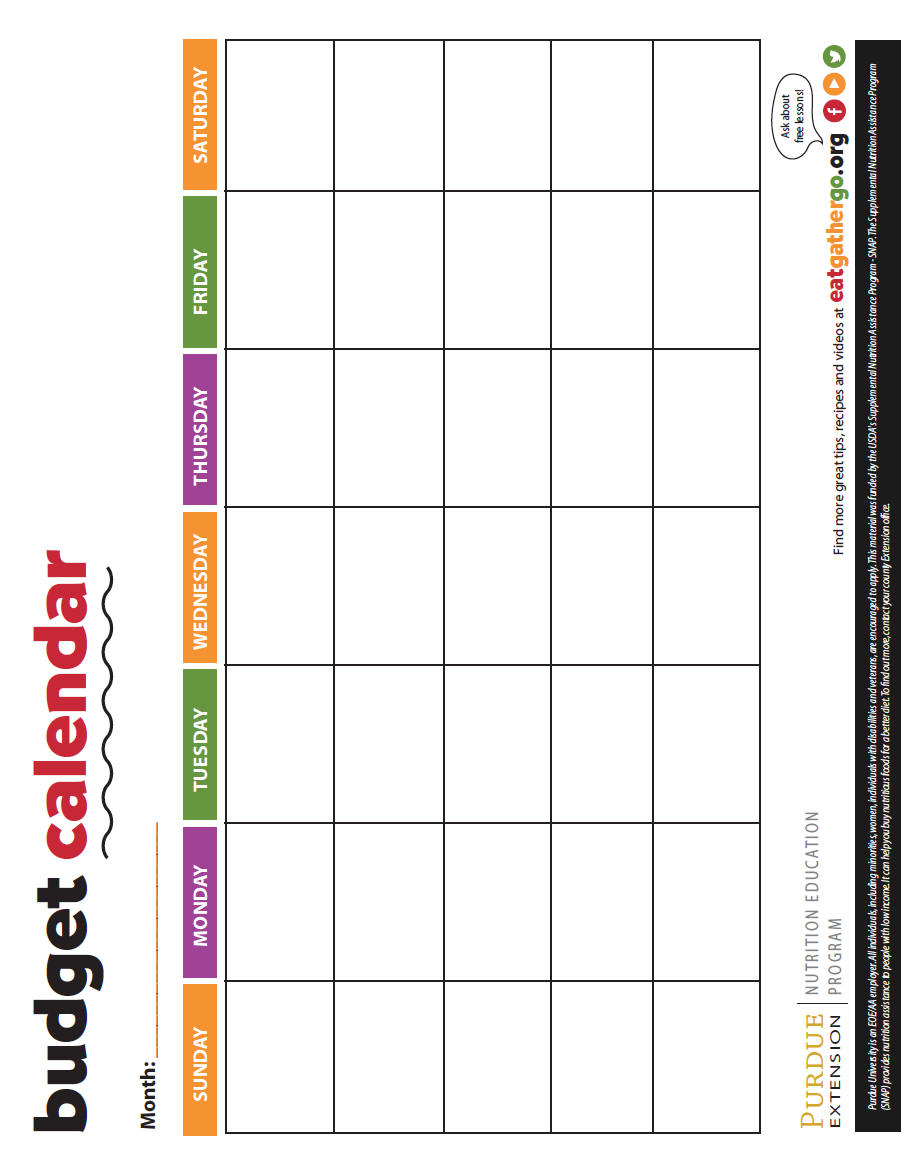 Key Messages 
What foods do you want in your community food environment? Ask for them! You have the power!!
Use these tips to ‘Spend Smart Eat Smart’ https://spendsmart.extension.iastate.edu/

Keeping your home food environment well stocked can help save money and help with quick, healthy and sustainable meal preparation
 https://extension.psu.edu/a-well-stocked-pantry-equals-a-quick-meal-on-the-table
CLOSING REFLECTION AND GOAL SETTING